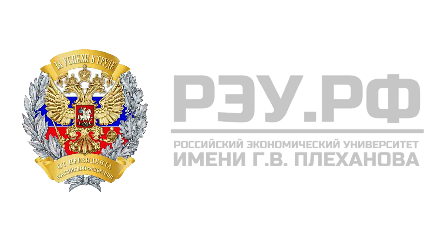 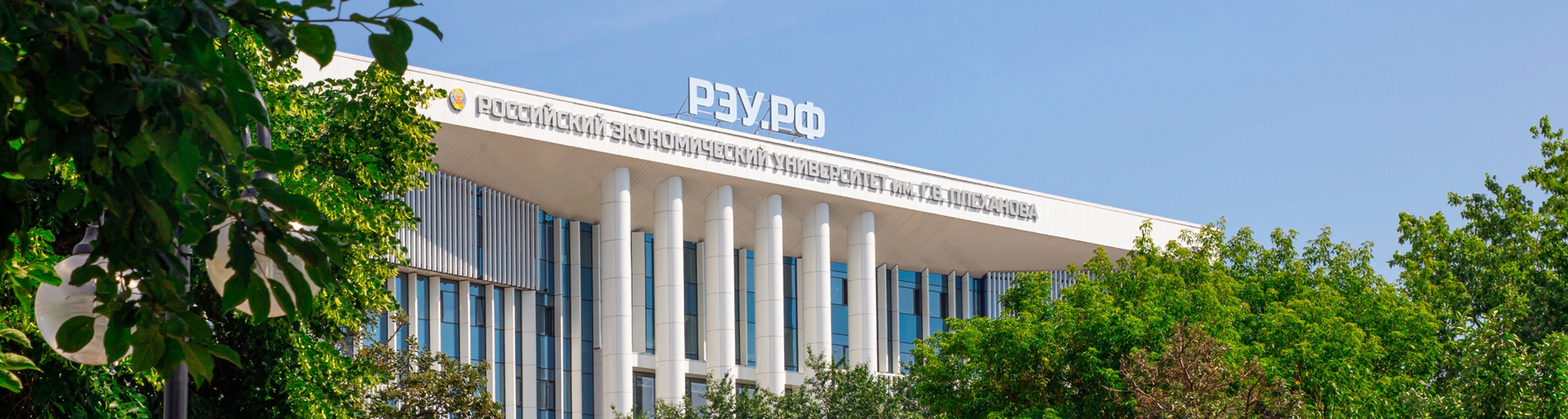 Тема 3
Регулирование корпоративной социальной ответственности
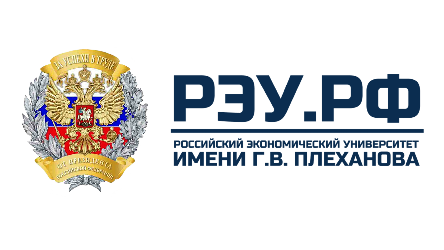 ВОПРОСЫ ЛЕКЦИИ
1. Понятие и виды регулирования корпоративной социальной ответственности
2. Международные организации и международные стандарты корпоративной социальной ответственности 
3. Макрорегуляторы  корпоративной социальной ответственности
2
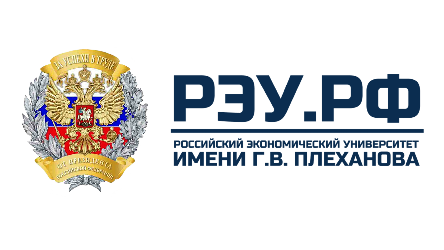 Понятие и виды регулирования корпоративной социальной ответственности
Регулирование корпоративной социальной ответственности – это процесс, в рамках которого происходит упорядочивание отношений между участниками процесса КСО, по средствам применения различных регулятивных механизмов. 
Выделяют следующие виды регулирования  корпоративной социальной ответственности: международное, государственное, общественное.
3
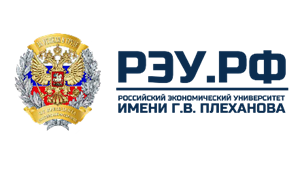 Международное регулирование корпоративной социальной ответственности  -  это система, базирующаяся на применении международных стандартов,  разработанных как правительствами некоторых стран, так и неправительственными организациями.
4
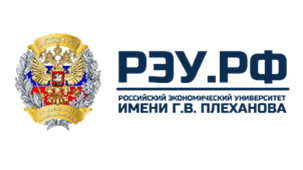 Общественное и государственное регулирование корпоративной социальной ответственности в научной литературе, рассматриваются, как правило, в едином контексте -  это система, налагаемых государством ограничений, имеющих своей целью противодействие или запрещение поведения корпораций, наносящих вред (такого, как загрязнение окружающей среды или создание опасных для здоровья людей условий работы), или поощрение поведения, считающегося желательным с общественной точки зрения.
5
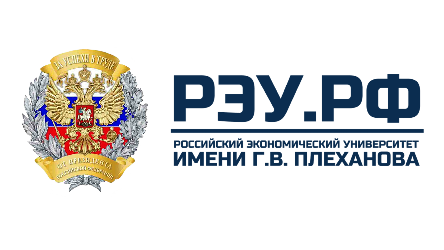 2. Международные организации и международные стандарты корпоративной социальной ответственности
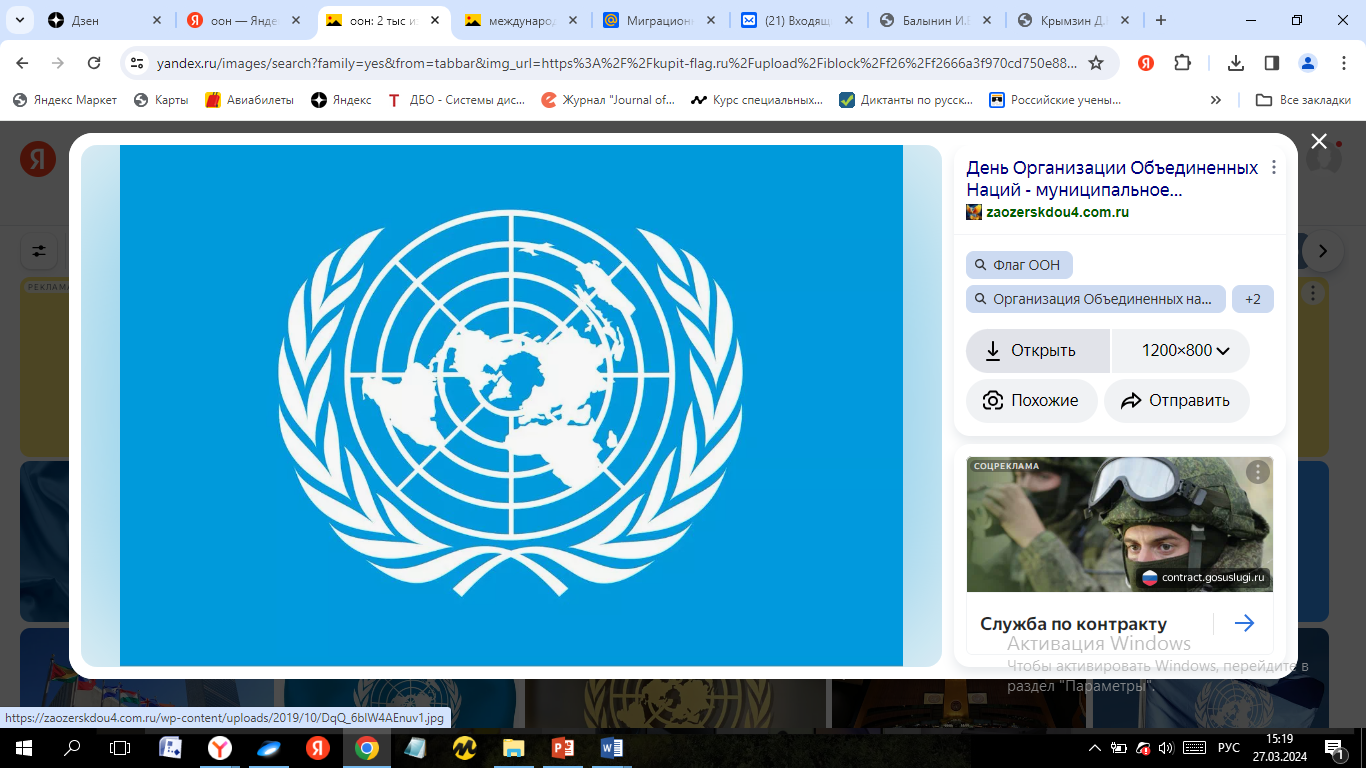 Организация Объединенных Наций
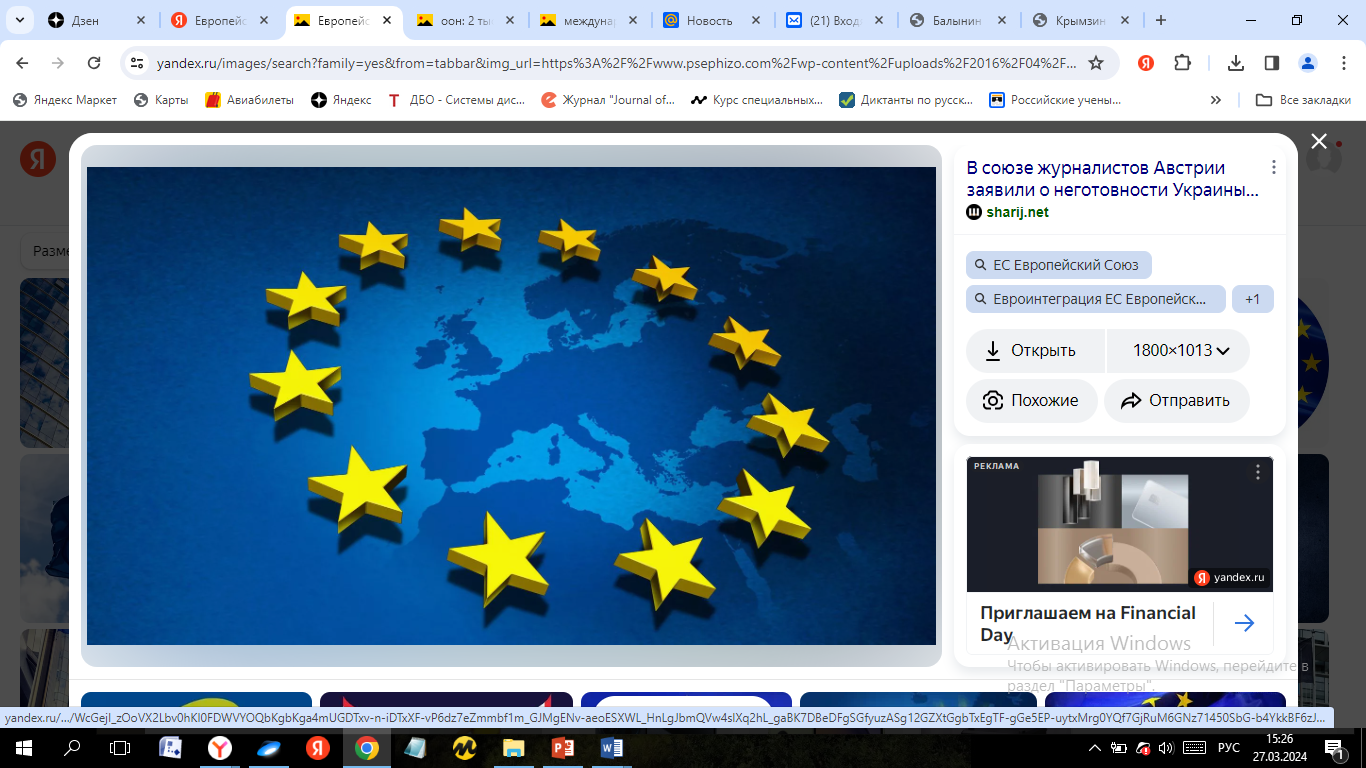 Европейский союз
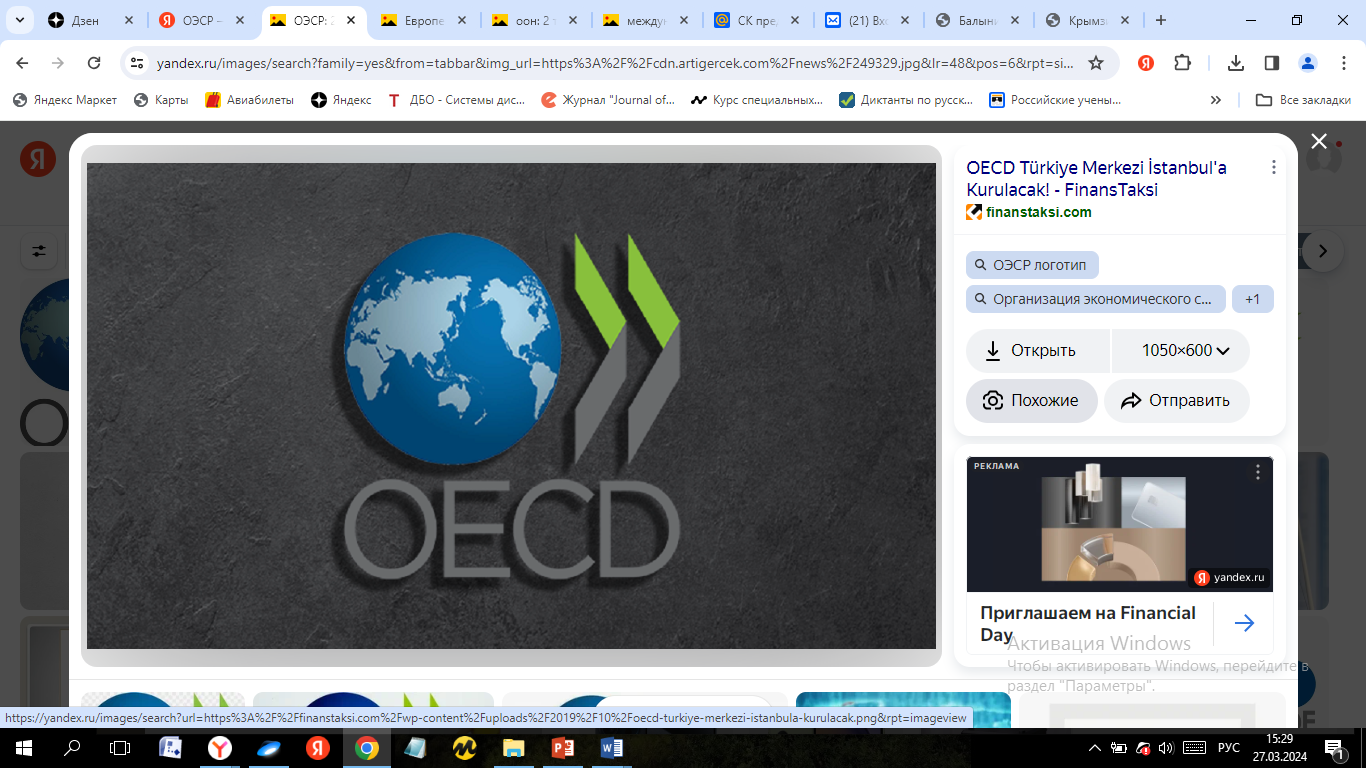 Организация Экономического Сотрудничества и Развития
6
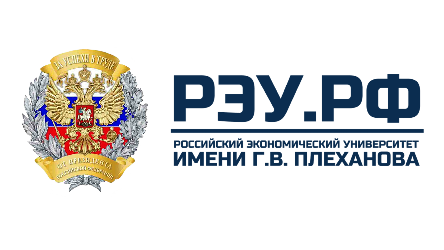 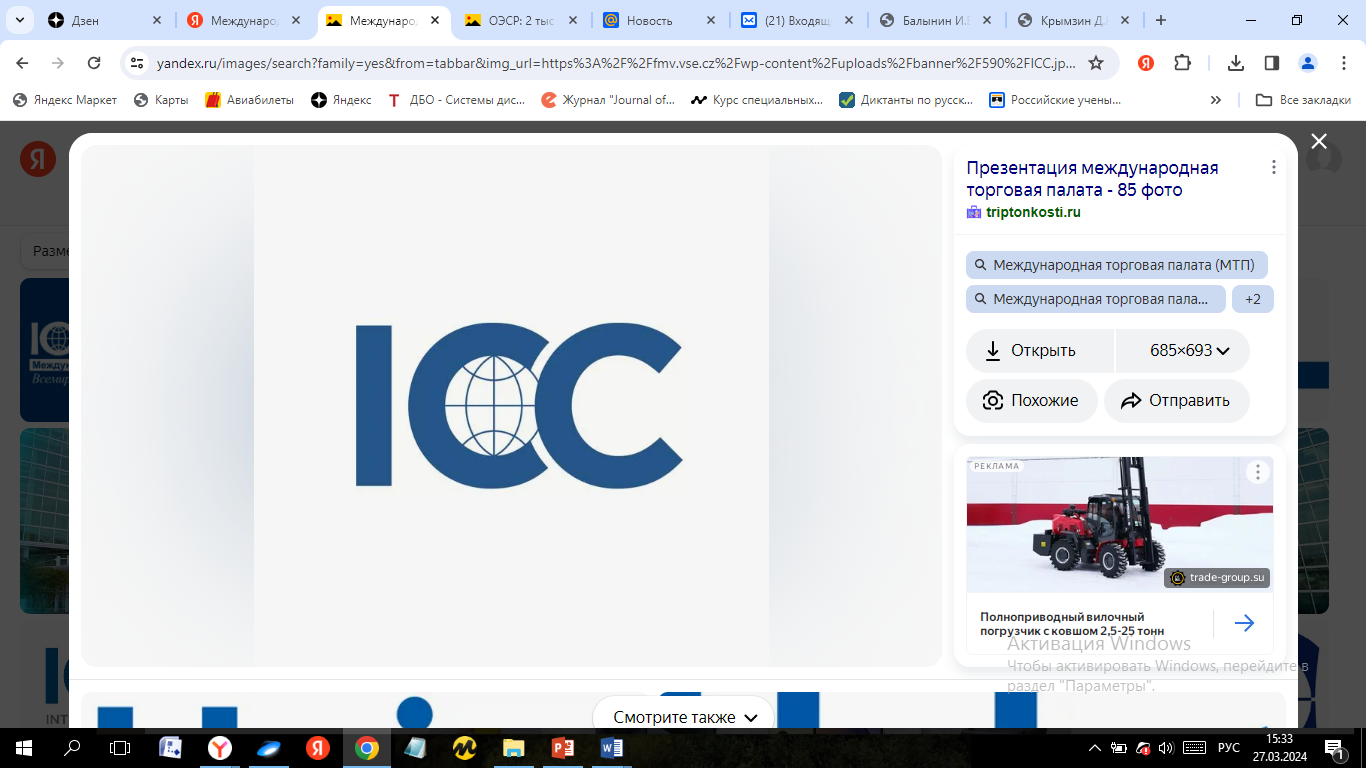 Международная торговая палата
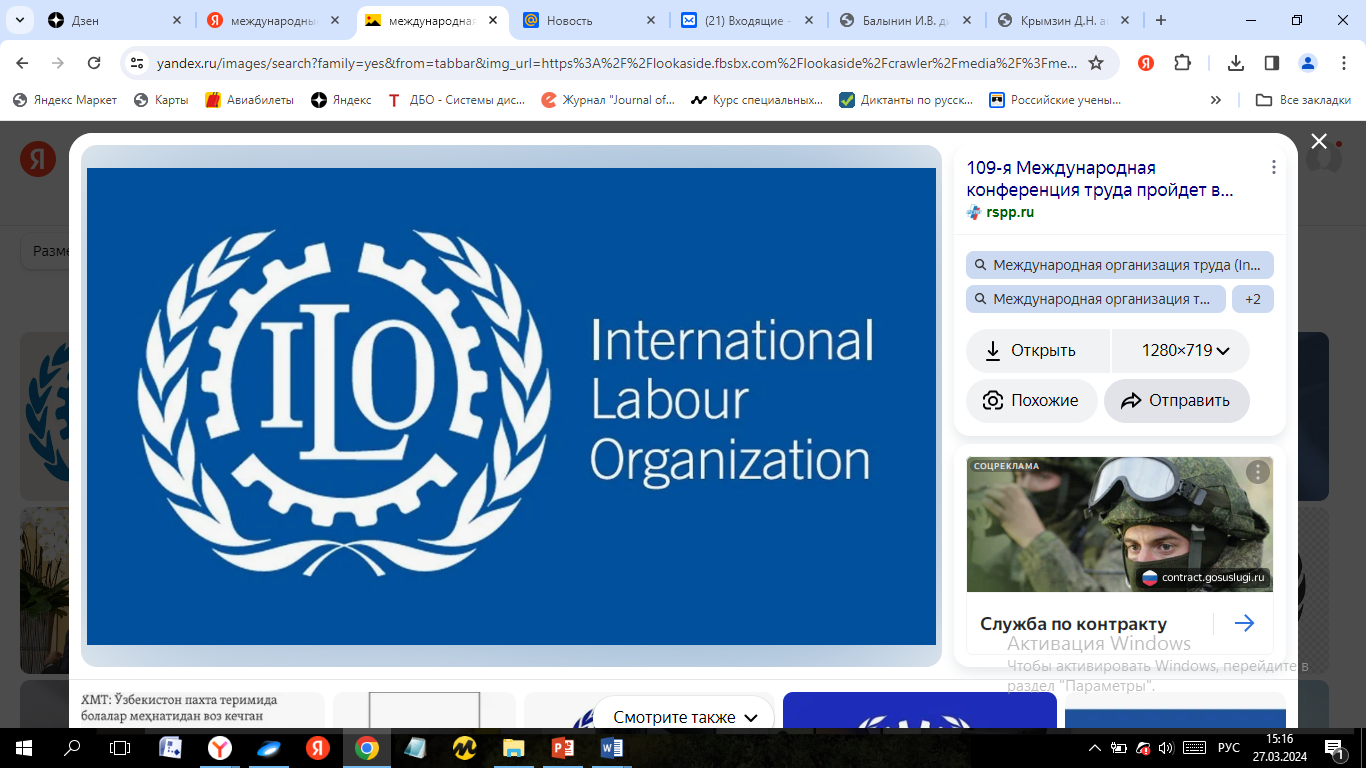 Международная организация 
по стандартизации
7
Существует множество международных стандартов корпоративной социальной ответственности. Вот некоторые из них:
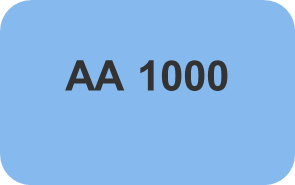 Глобальный договор ООН
Зеленая книга Европейской комиссии «Поддержка европейской структуры корпоративной социальной ответственности»
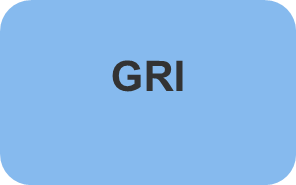 СТАНДАРТЫ 
ISO
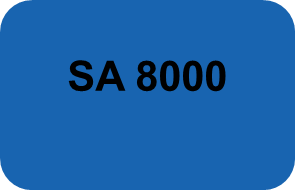 8
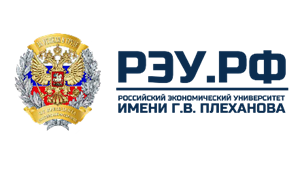 Глобальный договор ООН. 31 января 1999 г. Генеральный секретарь ООН Кофи Аннан обратился к Всемирному экономическому форуму в Давосе (Швейцария) и призвал мировых лидеров бизнеса объединиться и подписать Соглашение, базирующееся на общечеловеческих и экологических принципах.
Глобальный договор ООН (UN Global Compact), касается вопросов соблюдения, поддержки и внедрения ряда основных ценностей в области прав человека, трудовых норм, охраны окружающей среды и борьбы с коррупцией, определение общих принципов ответственного корпоративного поведения (10 принципов) в области прав человека, трудовых отношений и борьбы с коррупцией.
9
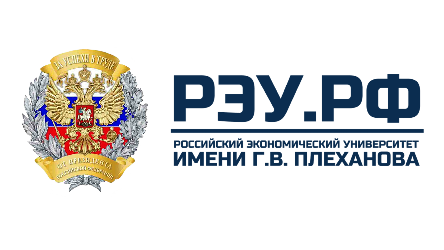 Зеленая книга Европейской комиссии «Поддержка европейской структуры корпоративной социальной ответственности». В 2001 г. Европейская комиссия опубликовала так называемую консультативную Зеленую книгу, названную «Поддержка европейской структуры корпоративной социальной ответственности» (Promoting a European Framework for Corporate Social Responsibility. Green Book). 
Цель этого документа состояла в том, чтобы приступить к дебатам относительно поддержки Европейским союзом и дальнейшего развития концепции КСО на европейском и международном уровне.
В Зеленой книге Европейского союза, посвященной социальной проблематике, корпоративная социальная ответственность определяется как концепция, в соответствии с которой компании интегрируют социальные мероприятия и мероприятия по защите окружающей среды в деловую практику и свои взаимодействия с акционерами на добровольной основе, признавая при этом, что ответственное поведение способствует успеху в бизнесе.
10
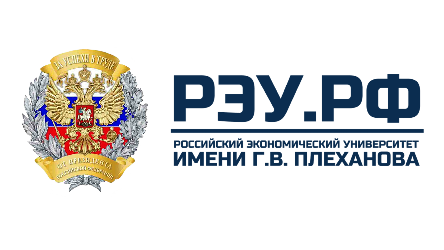 GRI (Global Reporting Initiative) - Глобальная инициатива по отчетности, была создана в 1997 году Коалицией за экологически ответственный бизнес.
Система GRI представляет собой набор положений и документов, подготовленных в результате международных консультаций. 
Указанные документы предназначены для того, чтобы помочь компаниям выявлять, собирать и сообщать эту информацию в ясной и сопоставимой форме с помощью отчётов в области устойчивого развития и раскрытии информации о снижении вредного воздействия на   окружающую среду, о социальной ответственности и корпоративном управлении.
11
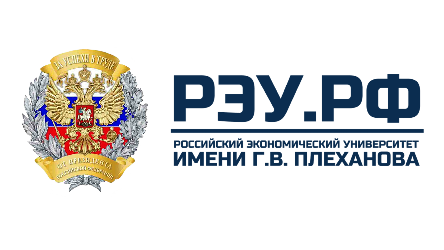 С 2016 года GRI внедрила три универсальных модульных стандарта, которые призваны упростить процесс публикации отчета компаниями, предоставляя выбор глубины раскрытия нефинансовой информации:
GRI 101 Основные стандарты,
GRI 102 Общие показатели отчётности,
GRI 103 Подход в области менеджмента
и 33 специфических стандарта, сгруппированных в три серии:
Серия 200 «Экономические стандарты»,
Серия 300 «Экологические стандарты»
Серия 400 «Социальные стандарты».
12
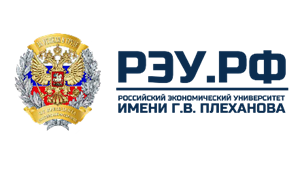 Стандартs ISO
Международная организация по стандартизации (International Organization for Standardization, ISO) создана в 1946 г. СССР был одним из ее основателей, постоянным членом руководящих органов. 
Задачи ИСО: 
1) содействие развитию стандартизации и смежных видов деятельности в мире с целью обеспечения международного обмена товарами и услугами;
2) содействие развитию сотрудничества в интеллектуальной, научно-технической и экономической областях 
Стандарты ИСО представляют собой тщательно отработанный вариант технических требований к продукции (услугам). Не имеют статуса обязательных.
Наиболее широкое распространение получили международные стандарты управления — серии 14000 «Экологический менеджмент» и серий 9000 «Менеджмент качества».
13
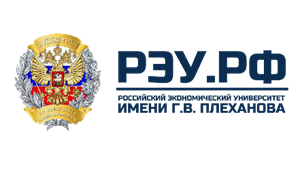 Стандарт SA 8000, впервые опубликованный в 1997 г. и пересмотренный в 2001 г., может быть применен к любой организации, независимо от ее размера и формы собственности. 
В этот стандарт заложены следующие требования :
 • работодатели не должны нанимать детей моложе 15 лет;
 • работодатели не должны заставлять работников работать против их воли;
 • работодатели должны обеспечить безопасные условия труда и предпринимать соответствующие меры для предотвращения несчастных случаев и ущерба здоровью;
 • работники должны иметь свободу в ведении переговоров с работодателями (создавать профсоюзы и становиться их членами по своему выбору);
14
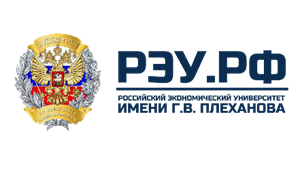 • запрещается применение или поддержка дискриминации при найме на работу, оплате, предоставлении доступа к обучению, повышении в должности, увольнении или выходе на пенсию на основе расы, национальной принадлежности, вероисповедания и т.д.;
 • работодатели не должны использовать или поддерживать телесные наказания, психологическое или физическое насилие или словесные оскорбления;
 • работники должны получать, по крайней мере, установленную государством минимальную заработную плату;
• стандартная рабочая неделя должна определяться законодательством, но не должна на регулярной основе превышать 48 ч;
• персонал должен иметь, по крайней мере, один выходной день за каждый семидневный период. Вся сверхурочная работа должна оплачиваться в размере выше обычного и ни в коем случае не должна превышать 12 ч на работника в неделю;
• система менеджмента должна быть стандартизована.
15
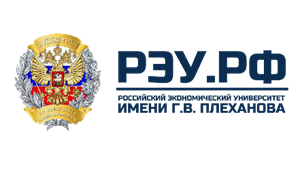 Система менеджмента, основанная на требованиях SA 8000, имеет общие требования с международными стандартами ИСО серии 9000 и 14000, например: определенная руководством политика компании в сфере социальной ответственности, анализ и проверки со стороны  руководства, планирование, оценка и выбор поставщиков, принятие корректирующих действий.
16
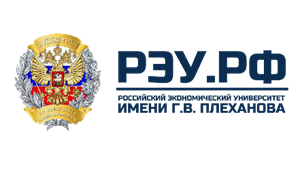 Стандарт AA 1000 помогает организациям наладить систематическую отчетность с участием заинтересованных сторон по определению стратегий, политики и программ, а также соответствующих количественных и качественных показателей и систем обмена информацией, которые служат эффективным руководством для принятия решений, осуществления деятельности компании и достижения показателей ее устойчивости.
Серия стандартов AA 1000 включает в себя три стандарта:
• АА 1000. Основные положения, 1999 (AA 1000 Framework);
• AA 1000 AS. Стандарт верификации, 2003 (AA 1000 Assurance Standard);
 • AA 1000 SES. Стандарт взаимодействия с заинтересованными сторонами, 2006 (AA 1000 Stakeholder Engagement Standard).
17
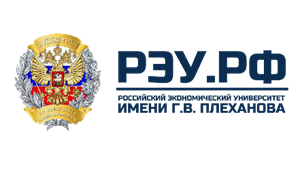 3. Макрорегуляторы  корпоративной социальной ответственности
Макрорегуляторы КСО - это регуляторы, которые влияют на производство общественных благ бизнес-сообществом.
Макрорегуляторы КСО также объединяют производство общественных благ в бизнес-секторе в единое целое, направляют деятельность отдельных хозяйствующих субъектов в сфере удовлетворения социальных потребностей общества, распределяют труд и средства производства общественных благ, стимулируют социальное предпринимательство.
18
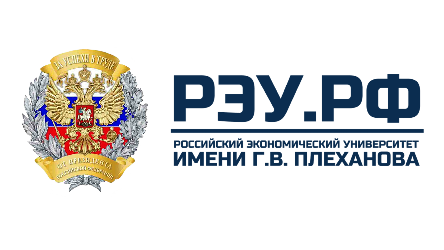 МАКРОРЕГУЛЯТОРЫ
Конкуренция
2
3
Социальная и экономическая политика государства
Уровень развития страны
4
Национальные особенности
5
6
Международные стандарты
19